讀經
出埃及記 3:1-12
出埃及記 3:1
摩西顧伊的丈人米甸的祭司葉忒羅(ia̍-thek-lô)的羊群；趕羊去曠野的後面，到上帝的山，就是何烈山。
出埃及記 3:2
耶和華的使者佇莿帕(chhì-phè)內火焰中對伊出現。伊看見，看啊，莿帕互火燒，莿帕也無 (to̍h)去。
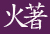 出埃及記 3:3
摩西講：「我今欲越過去看此個大的景象，此個莿帕怎樣無   (to̍h)去啊？」
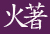 出埃及記 3:4
耶和華看見伊越去欲看，上帝就對莿帕內叫伊講：「摩西！摩西！」伊就講：「我佇遮。」
出埃及記 3:5
伊就講：「你莫得近倚來。著褪你腳裡的鞋，因為你徛的所在是聖地」；
出埃及記 3:6
閣講：「我是你的祖公的上帝，亞伯拉罕的上帝，以撒的上帝，雅各的上帝。」摩西遮伊的面，呣敢看上帝。
出埃及記 3:7
耶和華講：「我的百姓徛起佇埃及的，  的困苦我實在已經看見啦；  為著督工者來喉叫，我已經聽見啦。我本知  的痛苦，
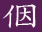 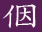 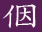 出埃及記 3:8
今我落來欲救  脫離埃及人的手，導出彼個地，到肥媠、開闊的地，到流奶及蜜的地，就是迦南、赫(hek)、亞摩利、比利洗、希未、耶布斯、許個族的所在。
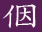 出埃及記 3:9
今以色列人喉叫的聲到互我聽見，我也看見埃及人苦楚  的艱苦。
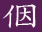 出埃及記 3:10
今你來，我欲差你去見法老，導我的百姓以色列人出埃及。」
出埃及記 3:11
摩西對上帝講：「我是甚麼人通去見法老，導以色列人出埃及啊？」
出埃及記 3:12
伊講：「我實在欲及你佇啲。你導百姓出埃及了後，恁欲佇此個山服事上帝；這欲做我差你的證據。